CSC215
Lecture
Data Structures in C
Outline
Linked Lists
Binary Trees
Stacks
Queues
Hash Tables
Linked Lists
Linked List: A dynamic data structure that consists of a sequence of nodes
each element contains a link or more to the next node(s) in the sequence
Linked lists can be singly or doubly linked, linear or circular.
Every node has a payload and a link to the next node in the list
The start (head) of the list is maintained in a separate variable
End of the list is indicated by NULL (sentinel).
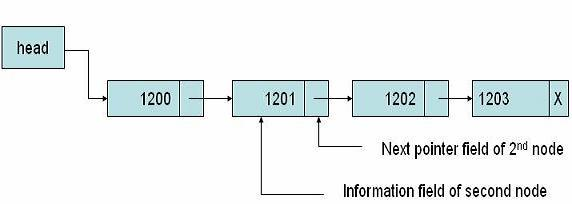 Linked Lists
Examples:
Linked Lists: Operations
typedef struct Node Node;
Node* new_node(void*);
typedef struct LinkedList LinkedList;
LinkedList* new_linked_list();
void insert_at_front(LinkedList*,void*);
void insert_at_back(LinkedList*,void*);
void* remove_from_front(LinkedList*);
void* remove_from_back(LinkedList*);
int size(LinkedList*);
int is_empty(LinkedList*);
struct Node{
  void* data;   Node* next;
};
Node* new_node(void* data){
 Node* n=(Node*)          calloc(1,sizeof(Node));
 n->data = data;
 return n;
}
struct LinkedList {
 Node* head;
};
LinkedList* new_linked_list(){
 return (LinkedList*)    calloc(1,sizeof(LinkedList));
}
Linked Lists: Operations
Iterating:
for (p=head; p!=NULL; p=p−>next) /∗ do something ∗/
for (p=head; p−>next !=NULL; p=p−>next) /∗ do something ∗/
for (p=head; p−>next->next !=NULL; p=p−>next) /∗ do something ∗/
int size(LinkedList* ll){  int result = 0;  Node* p = ll->head;  while (p){    p=p->next; result++;  }  return result; }
int is_empty(LinkedList* ll) {  return !ll->head;}
Linked Lists: Operations - insert
void insert_at_front(LinkedList* ll, void* data){
  Node* n = new_node(data);
  if (!n) return;
  n->next = ll->head;
  ll->head = n;
}
void insert_at_back(LinkedList* ll, void* data){
  Node* n = new_node(data);
  if (!n) return;
  Node* p = ll->head;
  if (!p) ll->head = n;
  else {
    while (p->next) p=p->next;
    p->next = n;
  } 
}
Linked Lists: Operations - insert
void insert_after_nth(LinkedList* ll, void* data, int n){
  Node* nn = new_node(data);
  if (!nn) return;
  int i=0;
  Node* p = ll->head;
  if (!p) ll->head = nn;
  else {
    while (p->next && i < n){
      p = p->next; i++;
    }
    nn->next = p->next;
    p->next = nn;
  }
}
Linked Lists: Operations - insert
void insert_in_order(LinkedList* ll, void* data, int(*comp)(void*,void*)){
  Node* n = new_node(data);
  if (!n) return;
  Node* p = ll->head;
  if (!p || comp(data, p->data)<0){
    n->next = p;
    ll->head = n;
  }
  else {
    while (p->next && comp(data, p->next->data)>0) p=p->next;
    n->next = p->next;
    p->next = n;
  } 
}
Linked Lists: Operations - remove
void* remove_from_front(LinkedList*ll){
  void* result;
  Node* p = ll->head;
  if (!p) return NULL;
  result = p->data;
  ll->head = p->next;
  free(p);
  return result;
}
void* remove_from_back(LinkedList*ll){
  void* result;
  Node* p = ll->head;
  if (!p) return NULL;
  if (!(p->next)){
    result = p->data;
    ll->head = NULL;
    free(p);    
  } 
  else {
    while (p->next->next) p=p->next;
    result = p->next->data;
    free(p->next);
    p->next = NULL;
  }
  return result;
}
Linked List vs Arrays - operations
Time complexity:
Operation			Linked List				Array	Indexing			O(n)					O(1)Insert at front		O(1)					O(n)Insert at back		O(n)					O(1)Remove from front	O(1)					O(n)Remove from back		O(n)					O(1)
Other aspects:
Aspect			Linked List				ArrayExtensibility			dynamic size			fixed size: expansion is costlyShifting			not required				some operations (discuss)Random access		inefficient				efficientSequential access		slow					fast (discuss)Memory use			efficient				inefficient for large arrays and few data
Stack
A structure that stores data with restricted insertion and removal:
insertion occurs from the top exclusively: push
removal occurs from the top exclusively: pop
typedef struct Stack Stack;Stack* new_stack(int size);void* pop(Stack* q);void push(Stack* q, void* data);
may provide void* top(void); to read last (top) element without removing it
Stack as an Array		stack.h     stack_ar.c     test1.c
Stores in an array buffer (static or dynamic allocation)
insert and remove done at end of array; need to track end
Stack* new_stack(int size){  Stack* result = (Stack*)calloc(1,sizeof(Stack));  result->capacity = size;  result->buffer = (void**)calloc(size, sizeof(void*));  return result;  }
struct Stack{
  int capacity;
  void** buffer;
  int top;  
};
void push(Stack* s, void* data){  if (s->top < s->capacity)    s->buffer[s->top++] = data;}
void* pop(Stack* s){  if (s->top > 0)     return s->buffer[--(s->top)];  else return NULL;}
Stack as a Linked List	ll.h     ll.c     stack.h     stack_ll.c
Stores in a linked list (dynamic allocation)
“Top” is now at front of linked list (no need to track)
Stack* new_stack(int size){ /* size is not needed */  Stack* result = (Stack*)calloc(1,sizeof(Stack));  result->buffer = new_linked_list();  return result;  }
struct Stack{
  LinkedList* buffer;
};
void push(Stack* s, void* data){  insert_at_front(s->buffer, data);}
void* pop(Stack* s){  return remove_from_front(s->buffer); }
Queue
Opposite of stack:
first in: enqueue
first out: dequeue
Read and write from opposite ends of list
Important for:
UIs (event/message queues)
networking (Tx, Rx packet queues)
:
Imposes an ordering on elements
typedef struct Queue Queue;Queue* new_queue(int size);void* dequeue(Queue* q);void enqueue(Queue* q, void* data);
Queue as an Array	queue.h     queue_ar.c     test1.c
Stores in an array buffer (static or dynamic allocation);
Elements added to rear, removed from front
need to keep track of front and rear:	int front=0, rear=0;
or, track the front and number of elements:	int front=0, count=0;
Queue* new_queue(int size){ Queue* result = (Queue*)calloc(1,sizeof(Queue)); result->capacity = size; result->buffer = (void**)calloc(size,sizeof(void*)); return result;  }
struct Queue{
  int capacity;
  void** buffer;
  int front;
  int count;  
};
void enqueue(Queue* q, void* data){ if (q->count < q->capacity){  q->buffer[q->front+q->count] = data;  q->count++; }}
void* dequeue(Queue* q){  if (q->count > 0) {    q->count−−;    return q->buffer[q->front++];  } 
  else return NULL;}
Queue as an Array	queue.h     queue_arr.c     test1.c
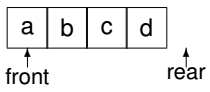 Let us try a queue of capacity 4:
enqueue a, enqueue b, enqueue c, enqueue d 
queue is now full.
dequeue , enqueue e: where should it go?
Solution: use a circular (or ring) buffer
’e’ would go in the beginning of the array
Need to modify enqueue and dequeue:
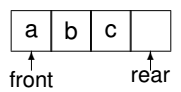 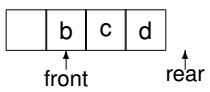 void* dequeue(Queue* q){
  void* result = NULL;   if (q->count > 0) {    q->count−−;
    result=q->buffer[q->front++];
    if (q->front == q->capacity)
      q->front = 0;  } 
  return result;}
void enqueue(Queue* q, void* data){ if (q->count < q->capacity){  q->buffer[(q->front+q->count) %
                  q->capacity] = data;  q->count++; }}
Queue as a Linked List	ll.h     ll.c     queue.h     queue_ll.c
Stores in a linked list (dynamic allocation)
Queue* new_queue(int size){   /* size is not needed*/  Queue* result = (Queue*)calloc(1,sizeof(Queue));  result->buffer = new_linked_list();  return result;  }
struct Queue{
  LinkedList* buffer;
};
void enqueue(Queue* q, void* data){  insert_at_back(q->buffer, data);
}
void* dequeue(Queue* q){  return remove_from_front(q->buffer);}